Городская музейно-историческая игра«Петербургский домострой:былые времена –             былые нравы»
Работа команды школы №26
Буланцов Иван 6 класс
Зайцева Настя 6 класс
Исаева Ксюша 6 класс
Романенков Степан 6 класс
Смирнова Настя 6 класс
Термяева Полина 6 класс
Туганова Лиза 6 класс
Тиханова Алиса 6 класс
педагог Дадиани Екатерина Александровна
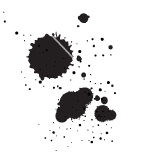 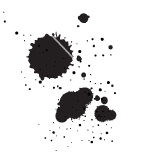 Тема экспозиции: 
«Кабинет: 
Вдохновение на кончике пера…»
«Когда бы мне — отдельный кабинет, —То я давно бы стал большим поэтом…»
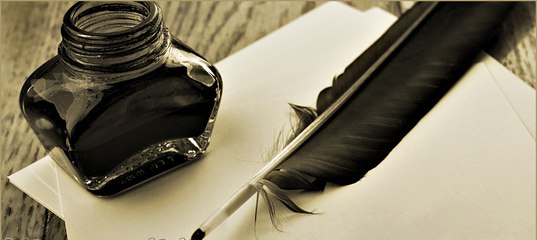 «Подруга думы праздной,Чернильница моя;  Мой век разнообразныйТобой украсил я.»           А.С. Пушкин
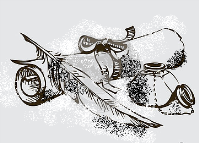 «Кабинет: Вдохновение на кончике пера…»
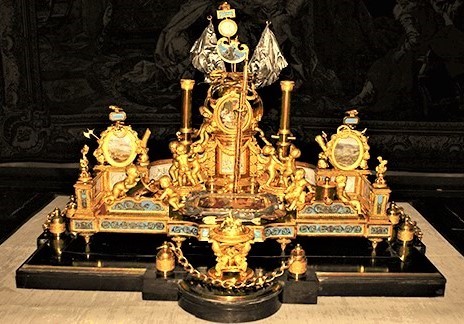 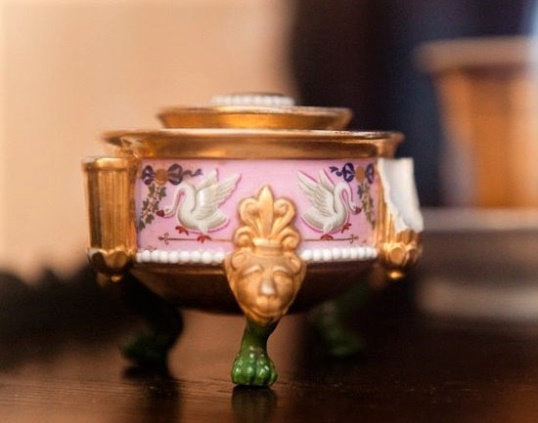 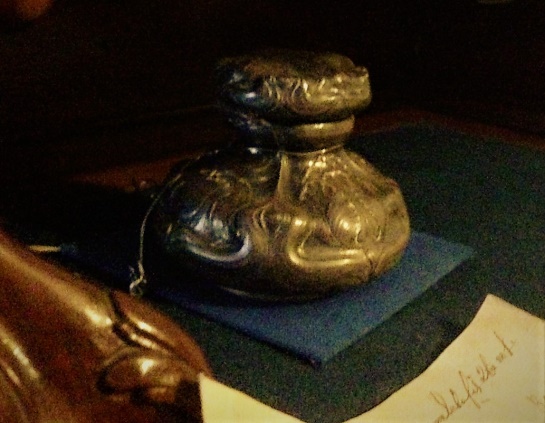 Чесменская чернильница Петербург 1775год
Чернильница 
А.Г.Достоевской
 Санкт-Петербург 
XІX век
Фарфоровая чернильница А.А.Блока 
с.Горбуново 
Вторая половина XІX века
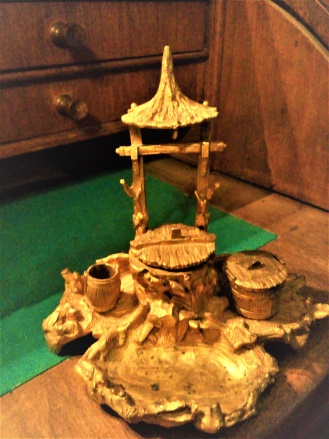 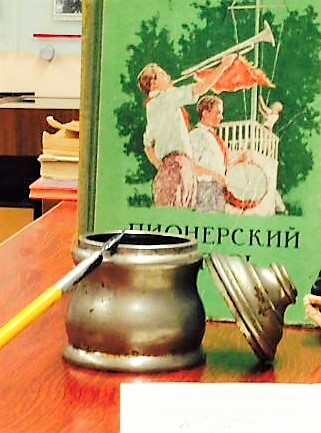 Жестяная Чернильница Ленинград 
Середина XX века
Чернильница 
Санкт-Петербург
Конец XІX века
О Чесменской чернильнице Екатерина ІІ  говорила: «…мелочи порой ускоряют ход крупных дел». Эта чернильница «вдохновила»  ускорение постройки Чесменского дворца, куда Екатерина Великая и предполагала  ее поместить.
Чесменская чернильница предназначалась для Капитула первого в России воинского ордена Святого Георгия, посвящена победе России над Турцией в битве при Чесме и украшена изображениями разных моментов этой важной битвы.
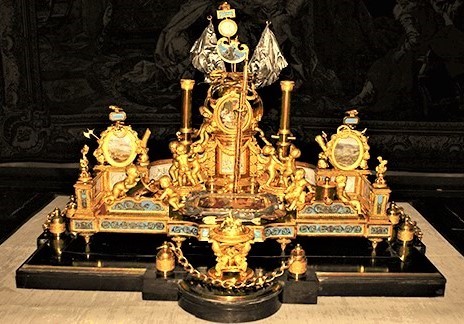 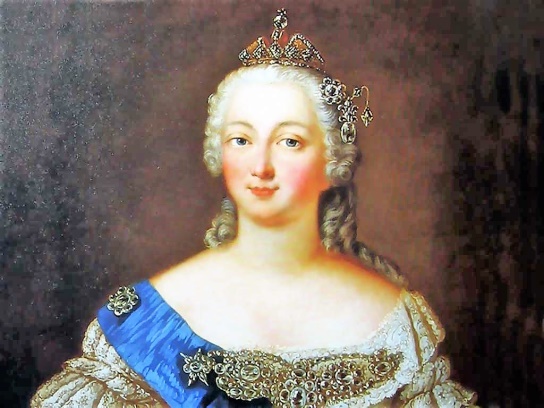 Чесменская чернильница Санкт-Петербург 1775год
«Чернильница-кормилица»
Личная чернильница 
А.Г.Сниткиной/Достоевской, с которой она не расставалась до конца своих дней. Анна Григорьевна  была стенографисткой писателя и спасла его от ареста и гибели, сохранив авторство его произведений.
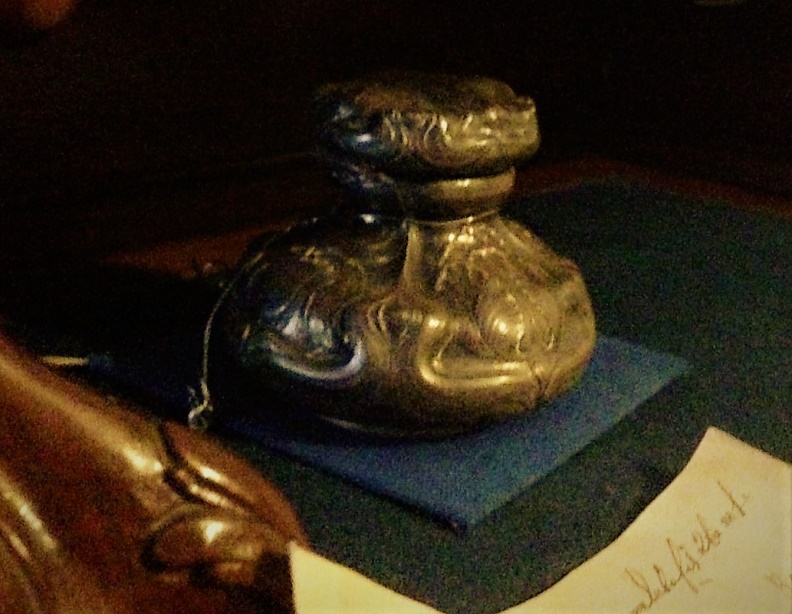 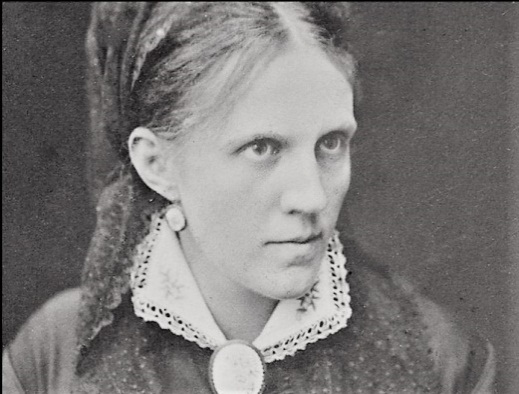 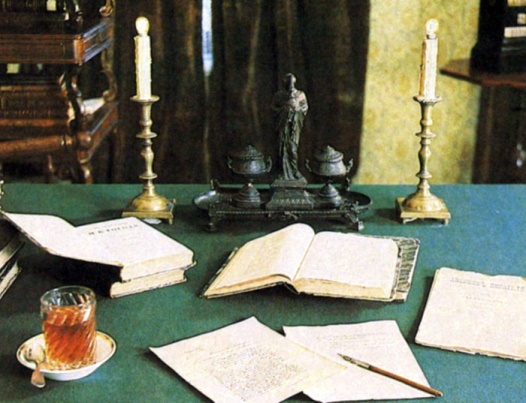 Чернильница А.Г. Достоевской Санкт-Петербург XІX век
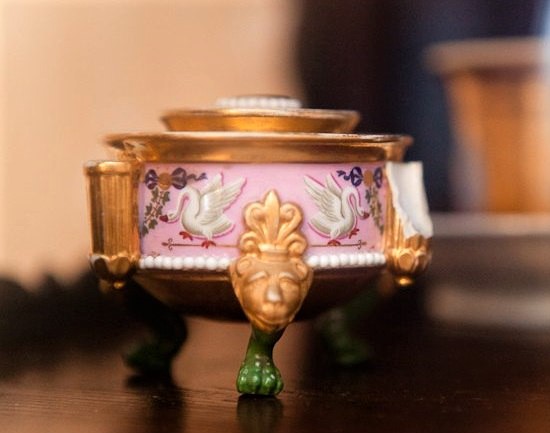 У розовой с золотым чернильницы А.А.Блока загадочная история. Она таинственно исчезла в день его похорон. 
Любовь Александровна Андреева-Дельмас хотела оставить себе частичку поэта, как воспоминание о нем.
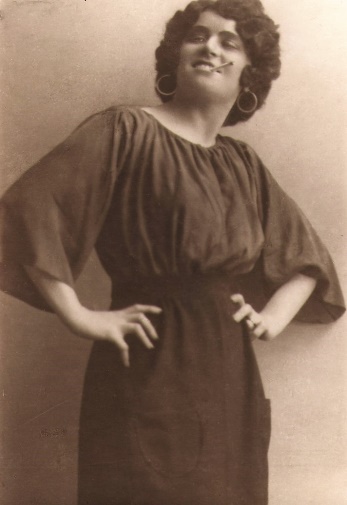 Фарфоровая чернильница А.А.Блока с.Горбуново 
Вторая половина  XІX века
Чернильница в китайском стиле из латуни находилась в музыкальном кабинете доходного дома некоего петербуржца. Стояла она на самом «кабинете» - ларце с выдвижными ящиками.
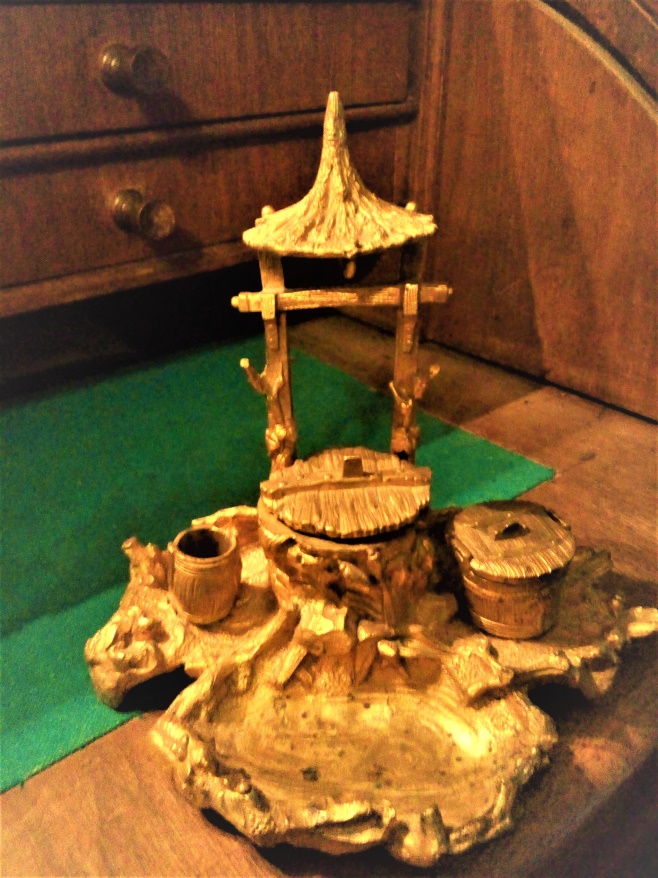 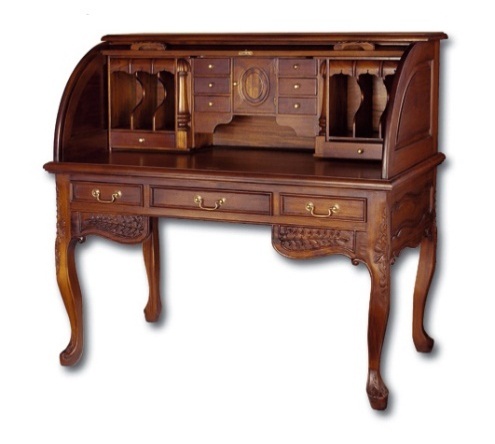 Чернильница 
Санкт-Петербург
 Конец XІX века
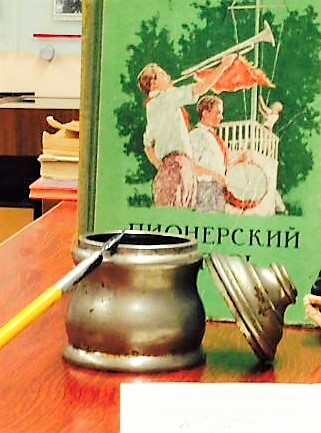 В пионерской комнате, служившей кабинетом для пионеров, тоже необходима была чернильница. Используя её, ребята создавали альбомы воспоминаний о своей жизни, походах и путешествиях. 
Во время блокады эта чернильница служила коптилкой.
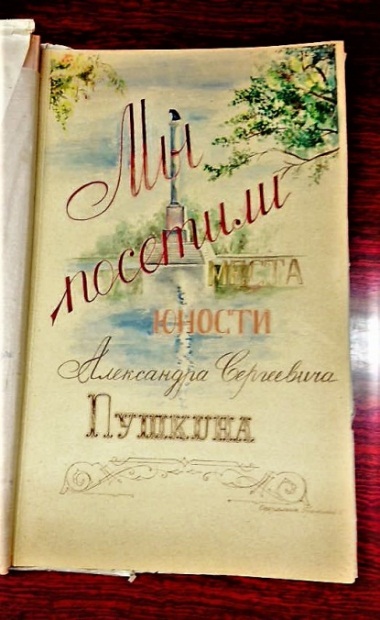 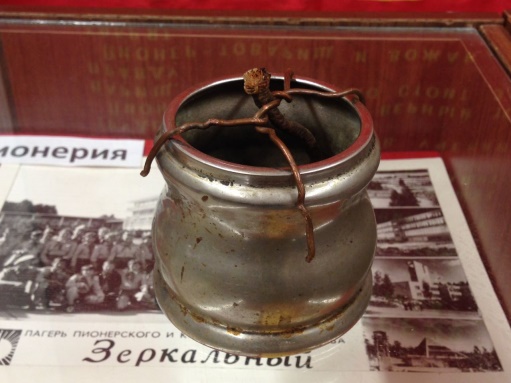 Жестяная чернильница
 Ленинград
 Середина XX века
Музеи, которые мы посетили:
Мемориальный Музей-дача 
   А.С.Пушкина;
Музей Достоевского;
Музей-квартира А.А.Блока (Государственный музей истории Санкт-Петербурга);
Музей печати (Государственный музей истории Санкт-Петербурга);
Музей «История детского движения Красногвардейского района» (ДДЮТ «На Ленской»);
Государственный Эрмитаж;
Мемориальный Музей-Лицей.
P.S.  …а также мы решили на этом не останавливаться…
Продолжение следует…
Благодарим
за внимание!
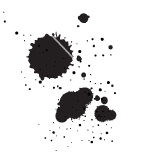 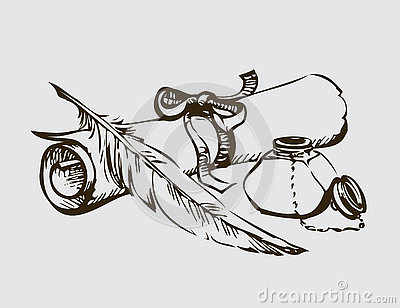 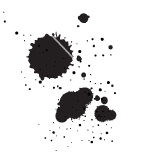